Case Study:Anorexia Nervosa in the Adolescent Male Patient
By Rachel Reid, Dietetic Intern
May 16, 2011
Overview
Introduction to Patient, DM
Anorexia Nervosa
Medical Complications
Nutrition Assessment
Nutrition Diagnosis
OHSU Guidelines Atypical Eating Disorders
Nutrition Interventions/ Monitoring and Evaluation
Outcomes and Summary
Patient DM: Overview of Eating Disorder
15 yo male in July of 2009
PCP confirmed 20 lb weight loss over 6 mos.
Restrictive eating and excessive exercise since March 2009.
Diagnosed with Anorexia Nervosa.
Parents admitted pt to Kaiser Eat Clinic.

Since, admitted and failed several treatment centers.

Readmitted to DCH for the 3rd time on 3/30/2011.
Anorexia Nervosa. An exaggerated desire for thinness (DSM-IV)
Symptoms Include:
1) Refusal to maintain a body weight above 85% of expected weight.

2) Intense fear of becoming fat with self-worth based on weight or shape.

3) Evidence of an endocrine disorder (amenorrhea for females, loss of sexual potency for males).
Prevalence of Anorexia Nervosa
The actual number of individuals affected is unknown.

- 0.3% of the population has all three symptoms
	Anorexia Nervosa.
- .37% to 1.3% of the population has sub-
	threshold Anorexia Nervosa (missing one 
	of the symptoms).
- 3.2% of young women (18 – 30 y.o.) are 
	diagnosed with an eating disorder.
- 10% of patients that are diagnosed with an 
	eating disorder are males.
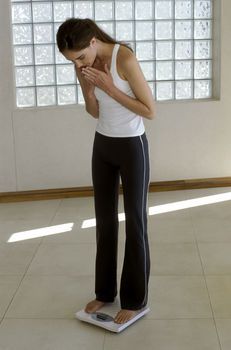 **Numbers taken from  International Journal of Eating Disorders
Risk Factors
No known etiology, however there are risk factors.
Dieting Behavior
Excessive Exercise
Past Abuse
Negative Self-Evaluation
High Level Perfectionism
Body Dysmorphic Disorder
Obsessive Compulsive Disorder
**56% risk assigned to 
	Genetic Predisposition
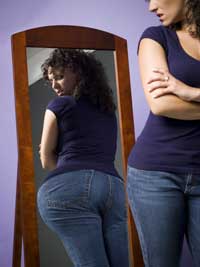 Anorexia Nervosa: Males
Clinical presentation similar, if not identical, to females.

Specific Differences in Males:
More feminine (attitude and behavior)
More closely identify with mothers
Many question gender identity, 
	sexual orientation
Afraid of sex
Homosexuals are over-represented
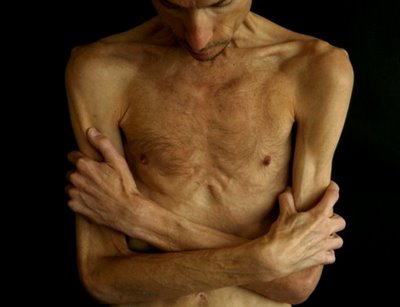 Behavioral Characteristics: Males
Compulsive exercise

Preoccupation with weight lifting, or muscle toning

Focus on certain body parts; e.g., thighs, stomach, abdomen

		
Difficulty eating with others

Preoccupation with food

Disgust with body size or shape
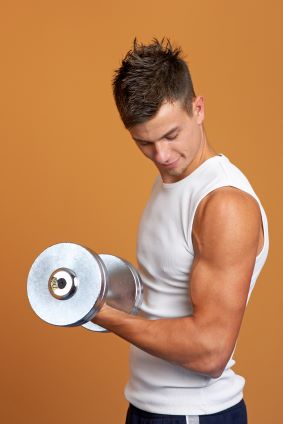 Physical Characteristics: Males
Low body weight (15% or more below expected)

Lowered body temperature, blood pressure, pulse rate

Tingling in hands and feet

Thinning hair or hair loss

Lanugo (downy growth of body hair)

Heart arrhythmia

Lowered testosterone levels

Insomnia
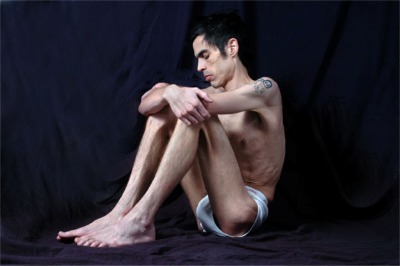 Emotional/Social Characteristics : Males
Depression

Social isolation

Strong need to be in control

Rigid, inflexible thinking, “all or nothing”

Gender identity conflict

Perfectionist

Irritability
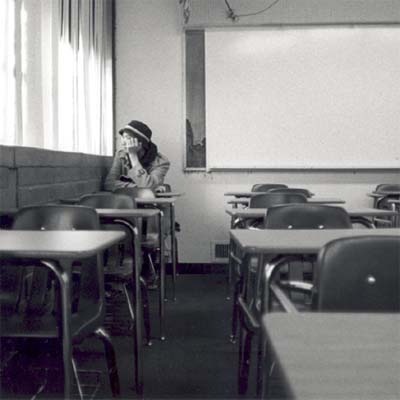 DM’s History of Treatment
Admission to DCH on 3/30/11
**Admitted for weight loss and bradycardia**

5% weight loss in 2 months
Heart Rate: 42 bpm
Patient’s History
Social History
	Parents divorced - Joint custody. 
Different parenting styles.
	Very few friends. Withdrawn personality.
	Values physical fitness and health. 
		Failed to make high school BB team October 2008.

Family History
	Father’s nieces diagnosed with anorexia nervosa.
	Mom and Dad treated for depression and anxiety.

Psychiatric History
	Saw a counselor d/t social isolation.
Per father, pt cannot ever relax, anxious.
Eating Disorders Are: Complicated
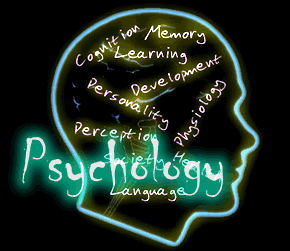 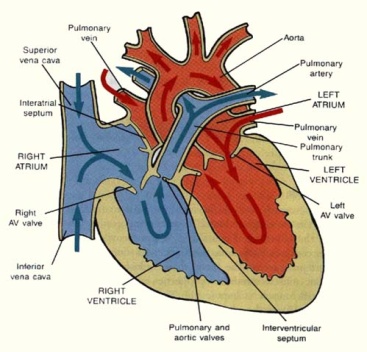 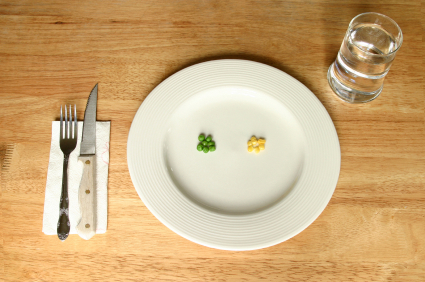 Behavioral
Psychological
Physiological

Requires a Multidisciplinary Approach:
Psychological (Psychologist, Social Worker)
Medical (Physician)
Nutritional (Dietitian)
3/30: MD’s Initial Assessment and Plan
Start with Phase 2 Eating Disorder Protocol

Start with 1800 kcal diet tonight, Nutrition consult in the AM.

Adolescent Medicine Consult

Child Psychology Consult

Check Labs per protocol (daily AM phos)

Boost overnight for Bradycarida
ED Protocol At Doernbecher
ED patients put on a protocol (4 Phases):
Medical Management
Most serious complications exhibited by DM.
Growth stunting of organs: Kidneys
Cardiac Issues
Refeeding Syndrome
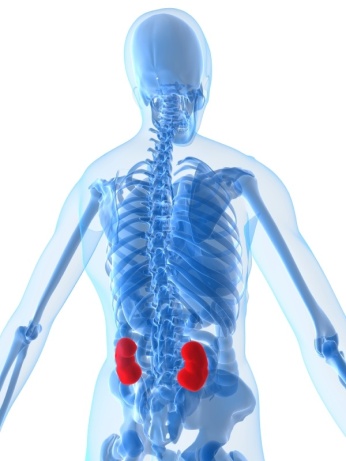 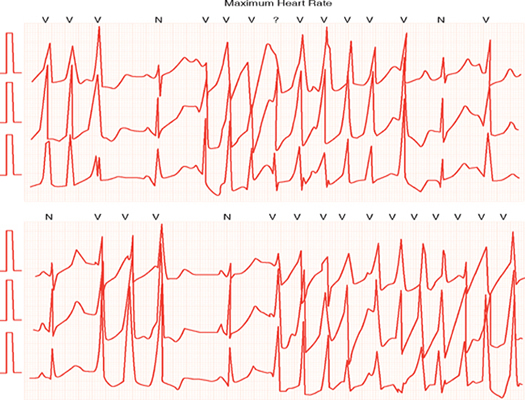 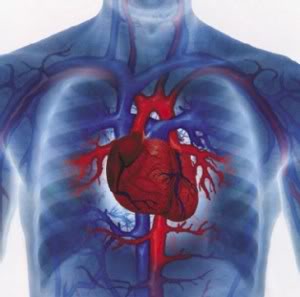 DM’s Renal Function 12/2010 Renal Ultrasound: Small Kidneys
High Creatinine levels: 
Creatinine clearance: 88.9 (L)


High BUN levels:

**Pt referred to a Kaiser Nephrologist after d/c

Reduced renal function reported in severe energy restriction.
	- growth stunting
	- electrolyte imbalances (hypokalaemic nephropathy)
	- rhabdomyolysis – excessive exercise (2009 case report)
DM’s Cardiac Complication
80% Anorexic patients have cardiac complications.







Sinus Bradycardia: Under 50 bpm
	- Caused by a malnourished, weak heart

Other Possible Complications:
	- Arrhythmia
	- Orthostatic (Change in blood pressure)
DM’s Risk for Refeeding Syndrome
Refeeding Syndrome: Severe (potentially fatal) electrolyte and fluid shifts associated with metabolic abnormalities in malnourished patients.	

Phosphorous:
	
	
	

Can result in cardiac complications or arrest.
Refeeding Syndrome Cont.
Fasting State: Catabolism

 Processes: Glycogenolysis, 
	        Gluconeogenesis, Lypolysis

 Energy = Protein and Fat (Ketones)

 Several intracellular minerals become 
  severely depleted. 

 However, serum concentrations of these 
  minerals may remain normal.
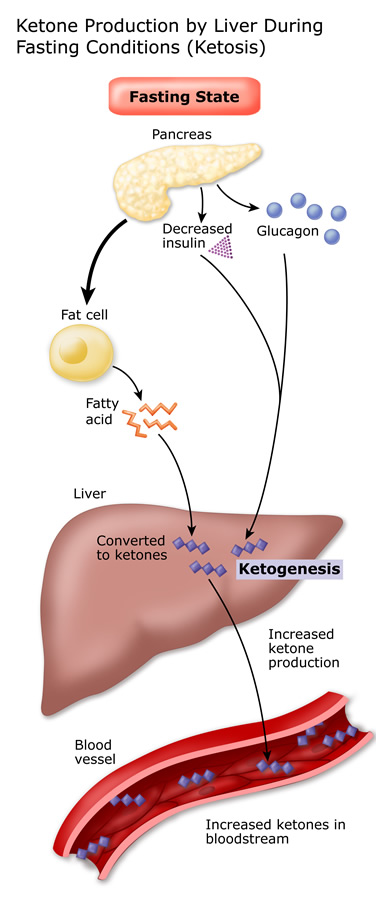 Refeeding Syndrome Cont.
Fed State: Synthesis

Processes: Synthesis of glycogen, fat and protein.
Requires minerals (phos, mg) and cofactors.

Insulin stimulates absorption of K, Mg, Phos into cell.
Water is drawn into cell by osmosis.

Decreases serum levels of K, Mg and Phos further. 

Result: Clinical features of Refeeding Syndrome.
Hospital vs. Residential/Outpatient Goals
Hospital Treatment Goals:
Residential/Outpatient Treatment Goals:
Weight gain

Identify and address psychosocial factors.

Extensive Counseling.

Teaches patient how to healthfully approach food and eating
Stabilization of vital signs

Meeting goal calorie requirements

Discharge!
Nutrition Assessment
Physical:
Thin, cachectic appearing 17 y.o. male
Temporal Wasting
Cyanosis of hands
Dry skin and some bruising on vertebrae, per MD
Anthropometrics:
Height: 165.1 cm (5’5”) 8th %ile
Weight: 48.4 kg (106 lbs 11.2 oz) < 3rd %ile
Ideal Body Weight at 50th %ile: 58 kg (83% IBW)
Weight for Age (%): 2.06%ile
BMI: 17.6 kg/m^2
BMI for Age (%): 6.23 %ile
Growth Chart: BMI (15 – 17 yo)
Nutrition Assessment
Patient Says:

He feels “mentally stronger”.

Feels like “a million bucks” physically.

Low heart rate just a “speed bump” in healing process.

Following meal exchanges, breakfast a little smaller.

Does not think he exercises excessively (occasional dumb bells, walk, b-ball).
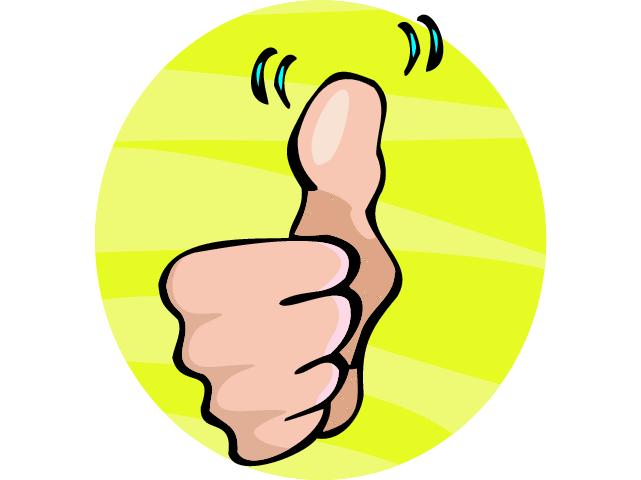 Nutrition Assessment
Father Says:

Still very anxious

Can’t sleep at night

Consistently not meeting his exchange list goals

Excessively exercising (hears him running in place, lifting weights in room, etc.)

Believes he is OCD about his food.
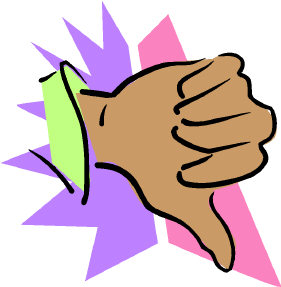 Nutritional Assessment: Intake
Pt: “I have a new, healthy relationship with food.”

24 Hour Recall: Indicated intake of 1050 kcals.

	Breakfast: Oatmeal
	Snack: Maybe handful of pretzels
	Lunch: ½ Turkey Sandwich
	Dinner: 1 c veggies, 3 oz chicken breast, 1 c rice

Food Preferences: 
	“Whole foods”: beans, rice, vegetables, meat.
	Dislikes fried, processed, fatty foods.	
	Soy milk instead of regular milk
Nutritional Assessment: Initial Labs
BUN and Cr:   Renal Function

Electrolytes: Appear Stable

Monitor: Phosphorous

CO2: Metabolic Alkalosis, Renal Function?
[Speaker Notes: CO2 may indicate fat oxidation rather than carbohydrate oxidation for energy.]
Nutrition Assessment: Hydration
Evaluate hydration status based on urine. 
Specific Gravity: measures the concentration of all chemical particles in the urine.




Normal Range: 1.005 – 1.030
Under 1.005 overhydrated
Over 1.030 underhydrated
Nutrition Assessment: Estimated Needs
Energy Requirements:
	Catch-up growth RDA X desirable weight (using BMI @ 50th%ile (IBW))
	45 kcal/kg x 58 kg (IBW) = 2600 kcal

Protein Requirements:
	RDA x Desirable Weight
	1.0 g/kg x 58 kg = 58 g PRO

Fluid Requirements:
	(48.4 kg-20) x 20 +1500 = 2050 ml minimum
Nutrition Diagnosis
PES Statement:
	
	Inadequate oral intake related to restricting calories as evidenced by inappropriate weight loss, 83% of IBW, and 24 hour recall indicating intake of 1050 kcals.
OHSU Nutrition Guidelines:Atypical Eating Disorders
Achieve calorie and protein goals orally with general diet.
Boost Plus if refuses food.
If unable to achieve, give by tube.
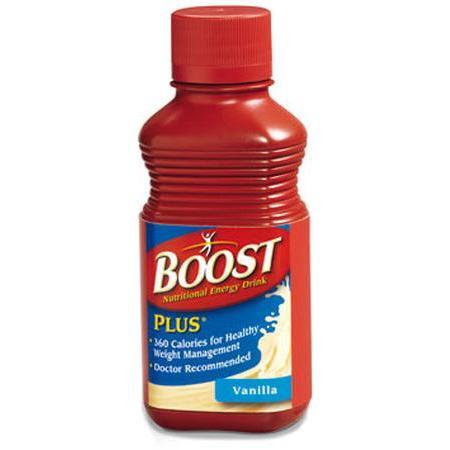 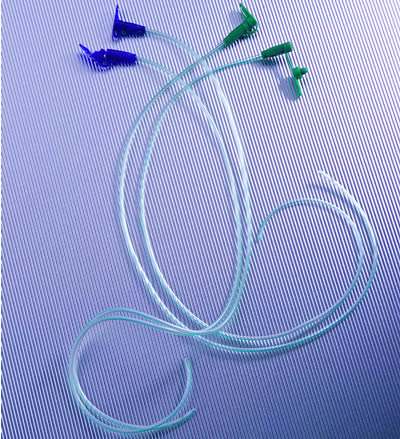 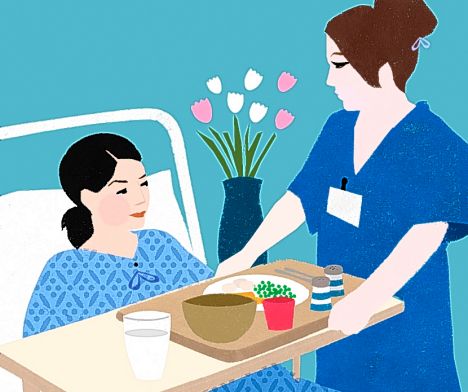 250 mls Boost Plus overnight for bradycardia (not added to calories)
OHSU Nutrition Guidelines
4. Patient to select 5 foods they don’t want to receive. May not select food groups (fats, fried foods).

DM’s 5 Foods:
Milk
French Fries
Hamburgers
Chicken Strips
Cookies
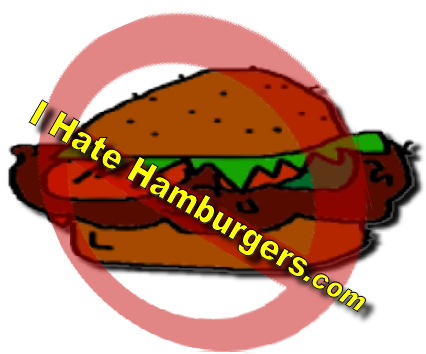 OHSU Nutrition Guidelines
5. RD selects daily menus for patient. 
	Menus should be balanced and provide 3 servings per day of dairy.

	DM: Soy Milk or Yogurt

	Menu Example
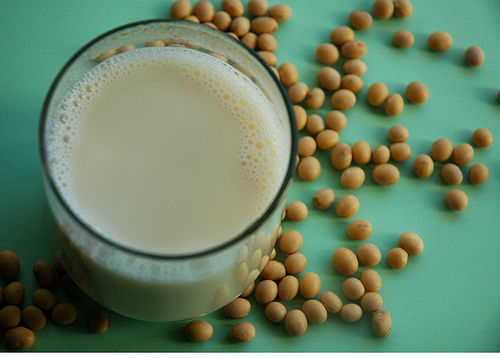 Nutrition Interventions for DM
Goal: Optimal Nutrition

Set up meal plan with 1200 kcals per day. Increase intake by 200 – 300 kcal/day to goal.
Recommend checking Vitamin D
Initiate Calorie Count (Manager Check)
Meds: TUMS, MVI, Zinc
Monitor and Evaluate
RD Monitors Everyday…

1. Attain adequate intake of goal calories daily
	- Calorie count (completed daily by RSA)
	- Increase calories by 300 kcal/day

2. Weight Gain
	- AM weights taken daily
	- Indicator: Increase by 100 – 200 g/day

3. Monitor Refeeding Syndrome
	- Daily phosphorous labs will be drawn
	- Indicator: Phos WNL
Monitor and Evaluate
Day 3: 1500 kcal, 480 ml per shift (48 oz per d)
Pt eats 100% of meals, feeling full.
Needed Boost overnight for HR of 33.
Phos WNL, Vit D and Zinc WNL
Testosterone 46 L
Changed goal kcals to 3200 kcal
Day 4 – 5 (Weekend): 1800, 2100 kcal
Pt eats 100% meals, feeling full.
No Boost overnight
Phos WNL
Monitor and Evaluate
Day 6: 2400 kcal
Pt continues to eat 100% meals, feeling full.
Phos trending down (2.9), rec replete with NutraPhos.
Monitor and Evaluate
Day 7: 2600 kcal
Continues to eat 100% of meals.
Received Boost overnight for low HR.
Discussed possible 3rd snack, not accepted.
Moved bedtime snack to 9:30 pm.
Day 8: 2900 kcal
Continues to eat 100%
Requested to move snack time to 3:15, and dinner at 6:15pm
Monitor and Evaluate

Day 9: 1st Day on Goal Calories (3200 kcal)

Continues to eat 100% of his meals, did not receive Boost overnight. 

Willing to meet with parents to develop a plan to meet nutrition goals at home.
		
	Discharge Meeting.
Daily Weights













D/C at +100 gm from admit

Why do you think this happened?
Catabolic state  Anabolic state
Anorexics have a low RMR so weight gain should be easy right?

During refeeding, RMR increases significantly, making weight gain difficult.


Weight gain is seen usually after the first 5 to 7 days of refeeding.
Remember Inpatient Goals?
On 4/7: 

Vital Signs Stable.

Met Goal Calories.

Discharged.

We do not fix them here, we stabilize them.
Discharge Meeting…
RD met with parents and patient.
	Tension in the room.

Given exchange list for 3200 kcals.
	
Patient did not want make up calories from Boost, rather with “real food”.
	
Parents very knowledgeable about the system.	

Contract was signed:
Will follow 3200 meal plan, will allow parents to make up kcals
Limit physical activity
1 distraction (get a job)
Outcomes for AN Patients
1/2 are expected to recover. 

Other 1/2 either experience:
A moderate response to treatment (21%).
A poor outcome (29%).

Highest mortality out of all psychiatric disorders… 9.8%.
As far as DM’s future goes…
No discharge to 
	treatment center.

An appointment with 
	an RD on 4/16/11.

DCH RD asked for 
	f/u call in 1 week.
		- Did not receive phone call.
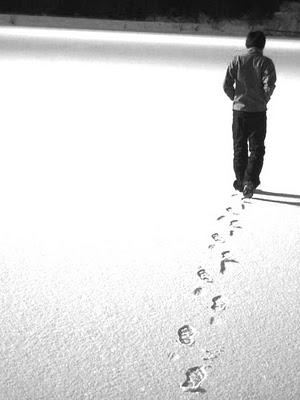 Summary
Pt admitted with bradycardia and weight loss
Presented with renal and cardiac abnormalities d/t growth stunting
Nutrition Interventions Included:
Initial energy: 1200 kcals, increased 2 – 300/day
D/C’d first day on goal calories
Discharge Meeting: 3200 kcal exchange list
No f/u phone call received
Questions?
References
Position of the American Dietetic Association: Nutrition Intervention in the Treatment of Anorexia Nervosa, Bulimia, and Other Eating Disorders. J Am Diet Assoc. 2006;106:2073-2082.
National Eating Disorders Association. Males and Eating Disorders Research. www.neda.org. Retrieved May 1, 2011.
DSM-IV. American Psychiatric Association. (1994). Diagnostic and Statistical Manual of Mental Disorders (4th ed.). Washington, DC.
Estimation of Renal Disorders in Patients with Anorexia Nervosa. Int J Eat Disord 2011; 44:233–237.
Lucas AR, Crowson CS, O’Fallon WM, Melton LJ. The ups and downs of anorexia nervosa. Int J Eat Disord. 1999;26:397-405. 
Bulik CM, Teba L, Siega-Riz AM, Reichenborn-Kjennerud T. Anorexia nervosa: Definition, epidemiology, and cycle of risk. Int J Eat Disord. 2003;34: 383-396.
Manzato E, Mazzullo M, Gualandi M, Zanetti T, Scanelli G. Anorexia nervosa: From purgative behaviour to nephropathy. A case report. Cases J. 2009;2(3):46.
Mehanna H, Nankivell P, Moledina J, Travis J. Refeeding syndrome – awareness, prevention and management. Refeeding Syndrome: Awareness, prevention and management. Head Neck Oncol. 2009; 1: 4. 
Lock J, Le Grange D, Agras, S, Moye A, Bryson S. Randomized Clinical Trial of Family-Based Treatment versus Adolescent-Focused Individual Treatment for Patients with Eating Disorders. PhDArch Gen Psychiatry. 2010;67(10):1025-1032